Невербальні засоби спілкування
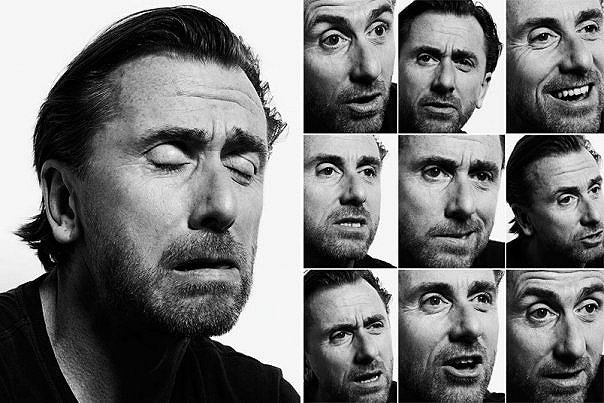 ПЛАН


1. Поняття про невербальну комунікацію.
2. Нові дослідження в сфері невербаліки. 
3. Місце і роль паралінгвістики у процесі передачі невербальної інформації.
4. Аллан і Барбара Піз.
Невербальні засоби спілкування -
це система немовних знаків, що слугують засобами для обміну інформацією між людьми
- «конгруентність» 
       (збіг слів та жестів)

 - «неконгруентність» 
       (відсутність збігу вербальних та невербальних      сигналів людини)
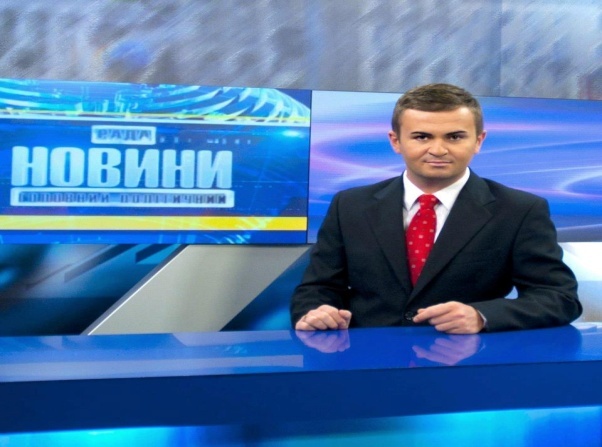 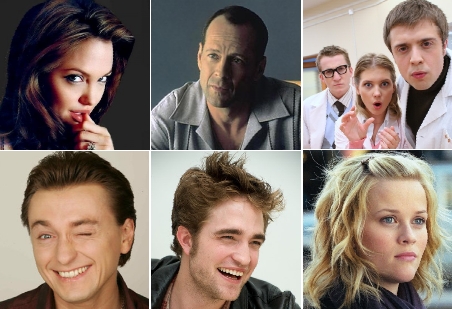 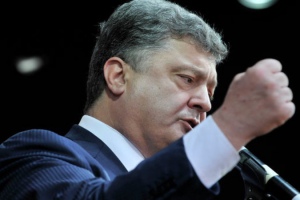 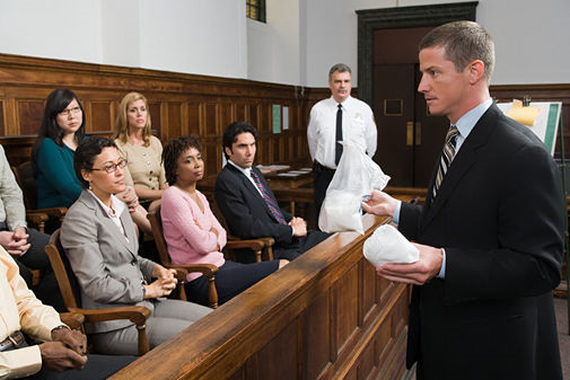 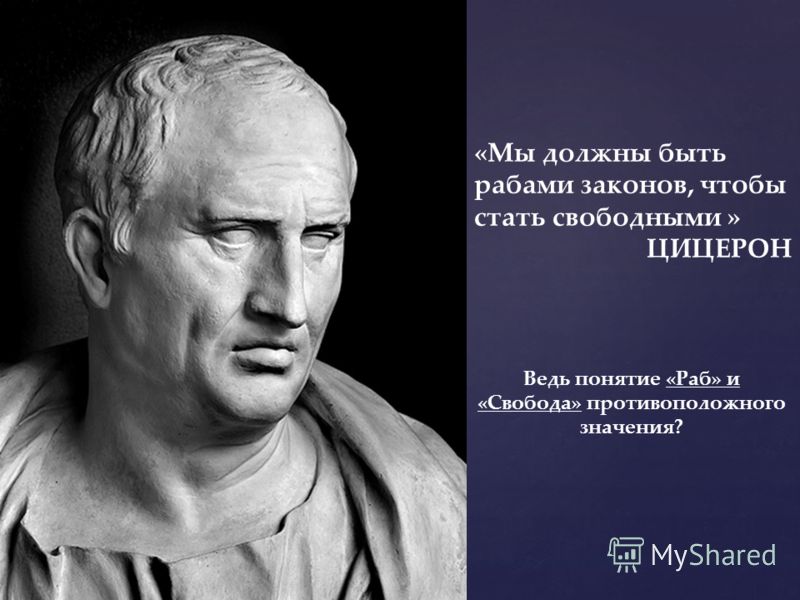 “Усі рухи душі повинні супроводжуватися жестами, здатними пояснити справи душі і думки: жести кисті руки, пальців, усієї руки, простягнутої уперед, ноги, що вдаряє об землю, особливо міміка очей; жести подібні до мови тіла, яку розуміють навіть дикарі та варвари”.
ЦИЦЕРОН, римський оратор і філософ
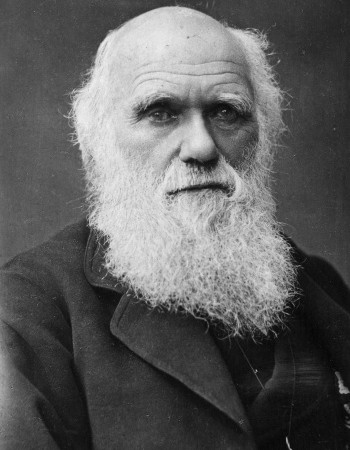 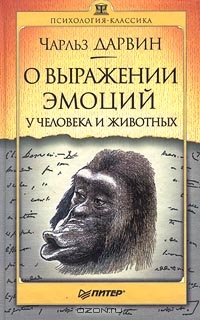 Чарльз Дарвин
1872 рік
ПАРАЛІНГВІСТИКА

галузь науки, яка займається сферою несловесної комунікації
невербальні  (паралінгвістичні) засоби комунікації – 
жести, міміка, рухи тіла, а також властивості голосу, тон, паузи
Класифікація невербальних засобів спілкування
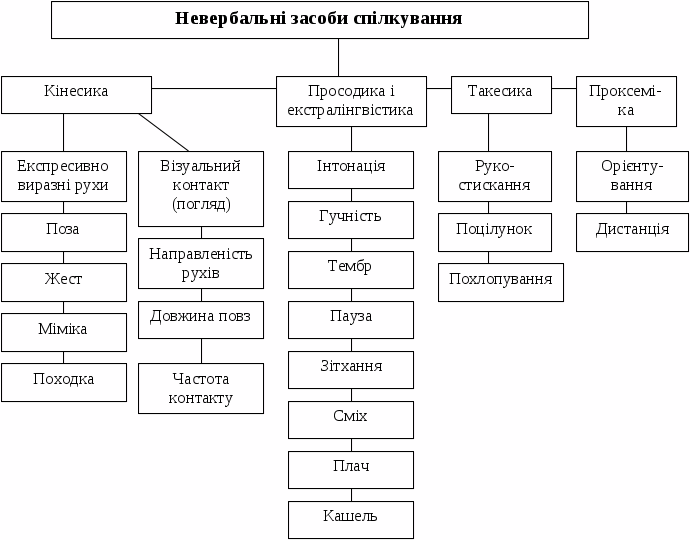 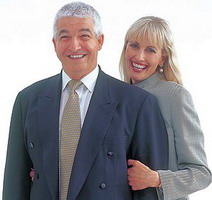 Аллан і Барбара Піз
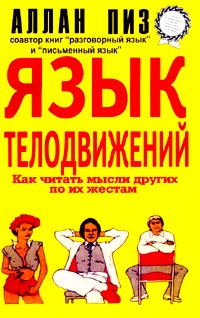 вербальні засоби (лише слова)  -  7%,

 звукові засоби (тон голосу, інтонації звуку) -  38%, 

 невербальні засоби -  55%.
Передача інформації
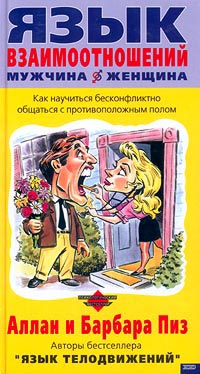 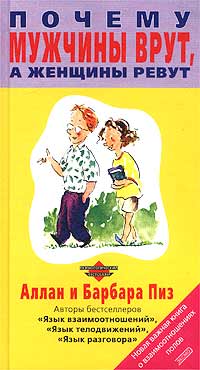 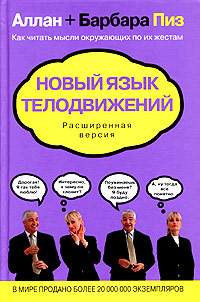 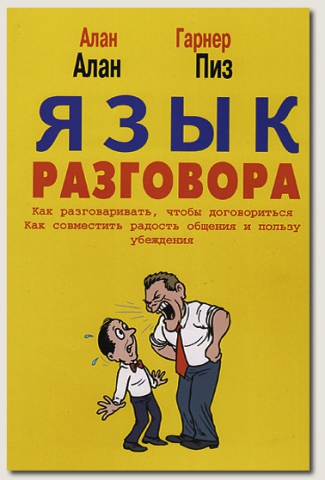 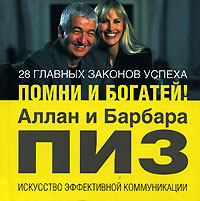 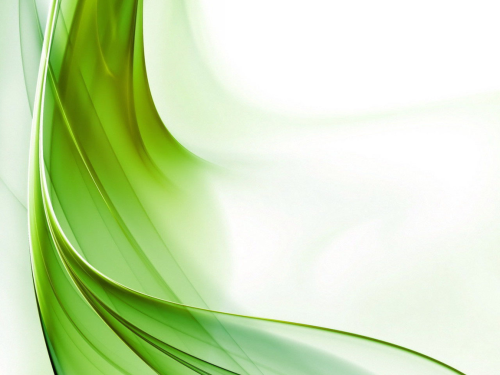 Література
1.  Піз Аллан. Як читати думки інших з їхніх жестів / Пер. з англ. М. Котляр. - М.: Сенс, 1995. - 278 с. 2. Популярна психологія. Хрестоматія / За ред. В. Мироненко. - М, 1990. - 366 с. 3. Штангль А. Моватіла. Пізнання людей у ​​професійному та повсякденному житті. - М., 1986. - 223с. 4. Щокін Г. Як читати людей по їх зовнішньому вигляду. - К., 1992. - 239с.
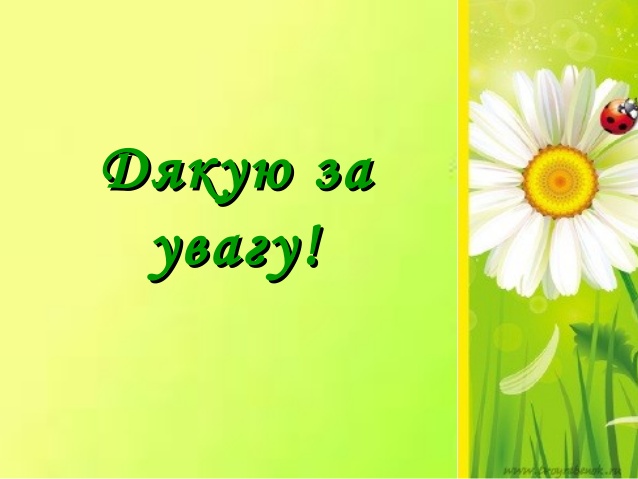